Игра - квест по финансовой грамотности
 «Деньги любят счёт»
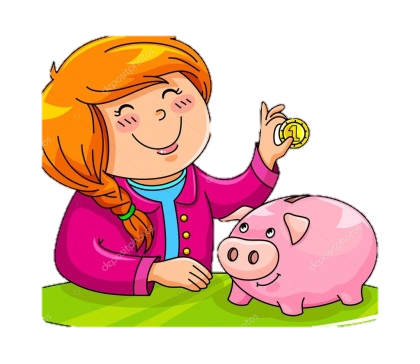 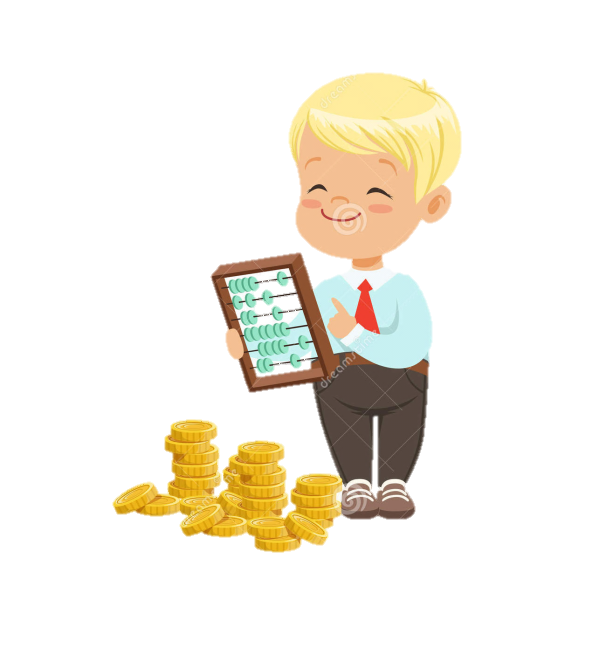 Автор: 
                                 Пичугова О.С.
Учитель физической культуры МБОУ СОШ№7 п. Новый
Игра- квест "Деньги любят счёт"
  Игра-квест " Деньги любят счёт " посвящена теме повседневного взаимодействия с деньгами. Ее целью является формирование основ знаний о личных финансах и семейном бюджете в младшем школьном возрасте у учащихся  3 – 4  классов.
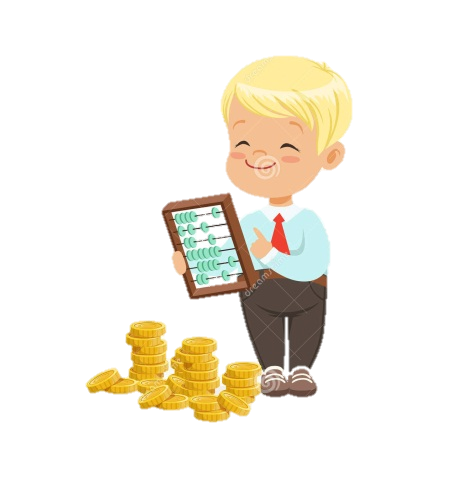 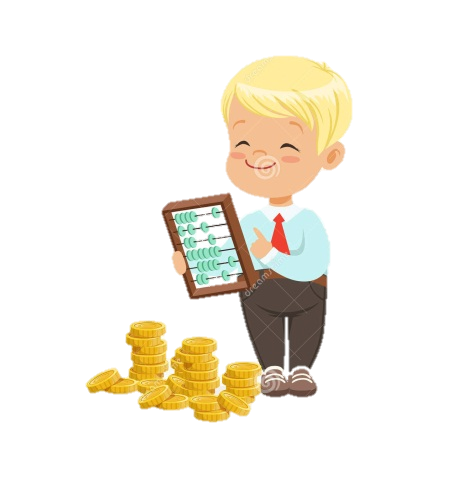 Планируемые результаты образовательного события:
    Личностные: формирование понимания ограниченности семейного бюджета, необходимости его рационального планирования и расходования с учетом личных нужд и трат.
    Метапредметные: развитие способности использовать математические вычисления для поиска наиболее эффективных способов формирования семейного бюджета, развитие смыслового чтения текстов финансового содержания, развитие способности критически осмысливать информацию, в том числе рекламную. 
     Предметные: формирование знаний о семейном бюджете,  его расходной и доходной частях, профиците и дефиците семейного бюджета.
Краткое описание игры-квеста:
    Игра проводится как внеурочное интерактивное образовательное событие, являясь групповым соревновательным квестом. 
   Примерная продолжительность игры - 40 минут. 
Для проведения игры необходимо:
создать  4  команды по 5-6 человек;
подготовить просторный зал, лучше школьные рекреации, на которых будут размещены Старт, 5 точек-станций, Финиш;
разработать маршрутные листы , где будут указаны станции в определенном порядке для каждой команды;
подготовить  « МОНЕТКИ» и листы с заданиями по каждой станции;
подготовить наградной материал по итогам игры;
назначить 6 ведущих (учеников 10-11 классов или учителей): по 1 ведущему на каждую станцию. У ведущих будет комплект заданий, критерии и монетки, которые заработают команды; 
   Каждая команда получает маршрутный лист, в котором станции указаны в определенном порядке (очень важно, чтобы команды не пересекались на станциях и не мешали друг другу):
1. «Финансовый эрудит»
2. «Копейка рубль бережёт»
3. «Лови выгоду!»
4. «Знаменитые финансисты»
5. «Стратегия»
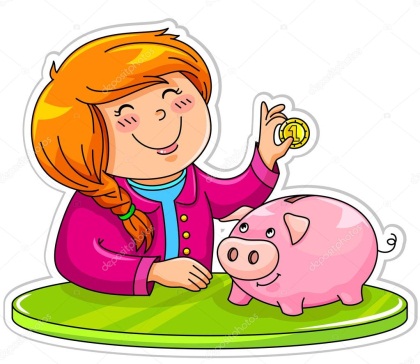 Важно подчеркнуть, что названия станций позволяют участникам догадаться, какие задания они будут выполнять, самостоятельно поставить цели и выбрать ученика, который будет руководить командой на каждом этапе. 
   Необходимо отметить, что в образовательном событии используются межпредметные связи: математика, литературное чтение, окружающий мир.
   Победители награждаются дипломами и памятными подарками. 
   Главная задача учителя состоит в том, чтобы продумать  практические задачи, в решение которых включаются ученики, и создать условия для самостоятельного решения учебных задач участниками.
   Возможны приветственные слова:  
"Уважаемые участники!  Приветствуем вас на игре - квесте "Деньги любят счёт". В ходе игры вы должны правильно и как можно быстрее выполнить много интересных заданий, получить монетки «МОСКОВИКИ". Желаем успеха!"
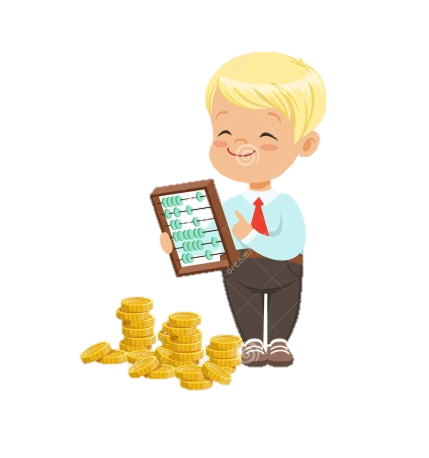 Для того, чтобы вам было куда собирать монетки, давайте сделаем сейчас КОШЕЛЁК. Создание оригами – кошелька.
Станция 1. " Финансовый эрудит"
   Цель данной станции: участники должны отгадать загадки и ребусы , вспомнив финансовые термины.
   Ведущий загадывает загадки.  Максимальный бал – 5  «Московиков».
1 . Всё, что в жизни продаётся,
    Одинаково зовётся:
    И крупа и самовар
    Называются … (Товар)
 
2. Это крупный магазин,
У него не счесть витрин.
Всё найдётся на прилавке -
От одежды до булавки. (Супермаркет)
 
3. Мебель, хлеб и огурцы
Продают нам … (Продавцы)
 
4. В фирме прибыль он считает,
Всем зарплату начисляет.
И считать ему не лень
Все налоги целый день. (Бухгалтер)
 
5. И врачу, и акробату
Выдают за труд … (Зарплату).
6.На товаре быть должна  обязательно… (Цена)
7.Как ребёнка нет без мамы, сбыта нету без… (Рекламы)
8. Чуть оплошаешь — в тот же момент рынок захватит весь твой… (Конкурент)
 
9.Коль трудился круглый год, будет кругленьким… (Доход)
 
10.Дела у нас пойдут на лад: мы в лучший банк внесли свой… (Вклад)
 
11.Приносить доходы стал в банке папин… (Капитал)
 
12.На рубль — копейки, на доллары — центы, Бегут-набегают в банке…(Проценты)
 
13.Мебель купили, одежду, посуду. Брали для этого в банке мы… (Ссуду)
 
14.В банке для всех вас висит прокламация: «Деньги в кубышках съедает …» 
(Инфляция)
 
15.Чтобы партнёров не мучили споры, пишут юристы для них … (Договоры)
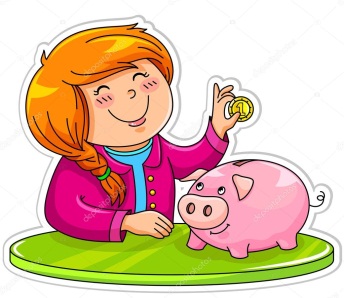 Станция 2. " Копейка рубль бережёт"

   Цель данной станции: участник должен решить задачи, направленные на подсчёт доходов, на планирование финансовой деятельности, разумные расходы.
   Ведущие выдают задание.

1.	Удой коровы кота Матроскина составляет 3 500 л в год. Теленку Гаврюше израсходовали 600 л молока. На личные потребности они израсходовали 2000 л. Какой доход получил Матроскин, если оставшееся молоко продал по 15 руб. за 1 литр?
 (3500-600-2000)х15=13 500 р.
За правильно решённую задачу ( с математическими рассчётами)– 2«Московика»
2.	Матроскин открыл фирму “Мурматрос” и снабжает Муркиным молоком городских кошек. Сколько кошек он поит молоком, если в день расходует 9 л, а каждая кошка выпивает четверть литра молока? 
4 кошки-1 литр, 9х4=36 кошек

За правильно решённую задачу ( с математическими рассчётами)–1 «Московик»

3.	Четвероклассница Катя решила устроить вечеринку для друзей и спросила разрешения у мамы. Мама ответила: «Хорошо, я согласна, но все расходы за счет твоих карманных денег. Перед тем, как приглашать друзей, ты должна посчитать, какую примерно сумму ты потратишь на угощение и только тогда можно будет запланировать дату вечеринки».
Катя решила, что купит кока-колу и сделает фруктовый салат. Рецепт Катя нашла, узнала цены на продукты в магазине. Помогите Кате посчитать, какую примерно сумму ей придется потратить на продукты для салата и на покупку кока-колы, если у Кати пять подружек, рецепт салата на 3 порции, кока-колу надо купить из расчета пол-литра на 1 человека. Сколько денег Кате придется потратить? Через сколько недель состоится вечеринка, если Кате на карманные расходы дают 300 рублей на неделю? 
Продукт	Мера в салате на 3 порции	Вес, гр	Средняя цена в магазине, за 1 кг
яблоко
1 шт	200	80 р
банан
1 шт	200	50 рублей
мандарин
2 шт	100	90 рублей
киви
3 шт	150	160 рублей
груша
1 шт	150	120 рублей
слива
1 шт	50	100 рублей
сливки
100-150 гр		200 рублей
	Средняя цена на кока-колу 1 л –60 рублей.
5 подружек + Катя = 6 человек. Это  2 меры салата и 3 л кока- колы. 
 Кока – кола 60 х 3 = 180 р.
Фруктовый салат: 
Яблоко  80  : 10 = 8 р.  за 100г;   8 х (2 + 2) =  32 р
Банан  5 х 4 = 20 р.
Мандарин ( 2 +2) х 100 = 400 г  ;  9 х 4 = 36 р
Киви ( 3+3) х150 = 900г  ;  16 х 9 = 144р.
Груша  150  х 2 = 300г ; 12 х 3 = 36 р. 
Слива 2 х 50 = 100 г – это 10р.
Сливки 150 + 150 = 300 г ; 20 х 3 = 60р.
ИТОГО: 338 рублей
338 р салат + 180 р кока – кола = 518р.
ОТВЕТ: Если Катя не будет тратить свои карманные деньги,  вечеринка состоится через две недели.
За правильно решённую задачу ( с математическими расчётами)– 5 «Московиков»
Станция 3. "Лови выгоду! "
На этой станции проводится интерактивная игра (дана в приложении.)
Цель-  заработать как можно больше денег за 5 минут.
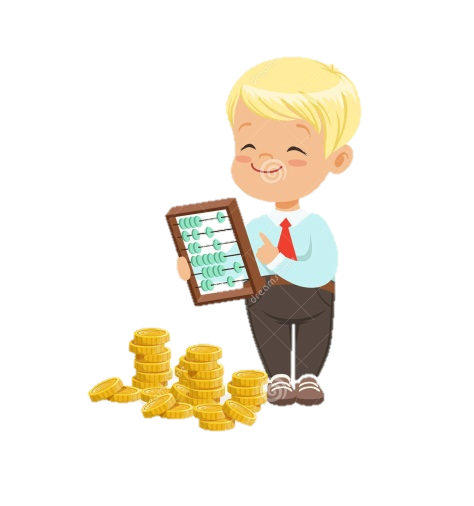 Станция 4. "Знаменитые финансисты"
       На этой  станции в аудиозаписи звучат отрывки из известных детских мультфильмов. Нужно отгадать, из какого мультфильма взята эта крылатая фраза.

За каждый правильный ответ  - 1 «Московик».
•	Tаити, Tаити… Не были мы ни в какой Таити! Нас и здесь неплохо кормят. «Возвращение блудного попугая»

•	 - Ой бяда, бяда. Разорение. Запасы не меряны. Убытки не считаны. Разоримся по миру пойдем.
- Это что, сказка такая?
- Это жизня такая.             «Приключения домовенка Кузи»

•	Безвозмездно — то есть даром.  «Винни-Пух и все-все-все»

•	Не надо меня из ружья щелкать! Я может, только жить начинаю — на пенсию перехожу…«Каникулы в Простоквашино»

•	Чтобы продать что – нибудь ненужное, нужно сначала купить что – нибудь ненужное, а у нас  денег нет… "Трое из Простоквашино"

•	Средства у нас есть. У нас ума не хватает.  « Зима в  Простоквашино»

•	За последнее время доходы нашего государства уменьшились. После того как был введён налог на воздух, вы стали меньше дышать. Это возмутительно! Молчаааать! Кроме того, вводится новый налог на осадки: за обыкновенный дождь — сто лир, за проливной дождь — двести лир, с громом и молнией — триста лир. Молчаааать!   «Чиполлино» — мультфильм по мотивам сказки «Приключения Чиполлино» Джанни Родари.
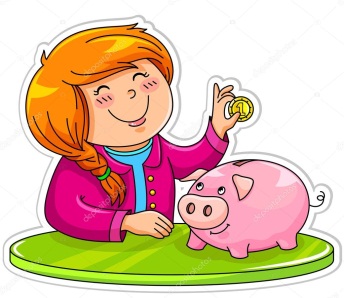 Станция 5. "Стратегия"
Возможные   слова ведущего:
« Всем давно известно, что  «реклама двигатель прогресса»!  У нас на полках залежался некоторый товар, который вам нужно успешно продать. Для этого вам , конечно, нужно придумать удачный рекламный ход, чтобы ваш товар захотели купить. Вспомните мультфильм по стихотворению С. Михалкова и подумайте : «Почему старик передумал корову продавать?»
         Кому какой товар достанется решит «слепой жребий».  Ваша задача разрекламировать товар , не называя его. Если ваши соперники догадаются , что вы рекламируете , вы получите – 10 «Московиков», если нет – 5 «Московиков».
Товар:
- закладка;
- шпаргалка;
- использованный черновик;
- высохший маркер.
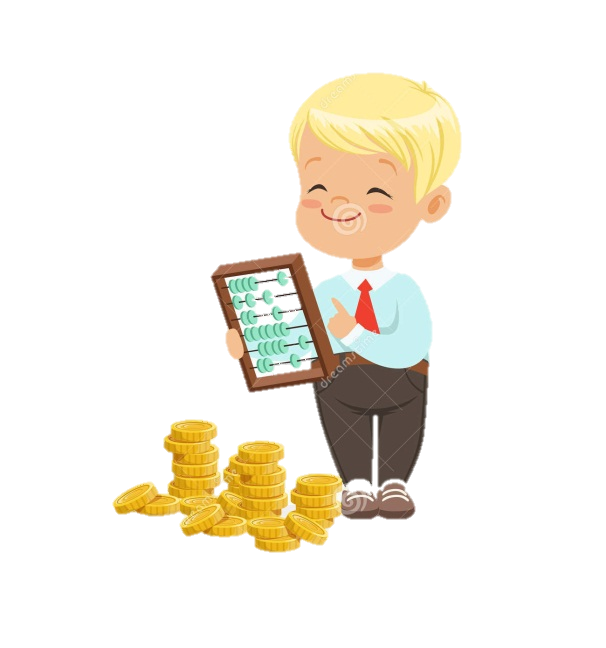 ПОДВЕДЕНИЕ ИТОГОВ ИГРЫ
НАГРАЖДЕНИЕ
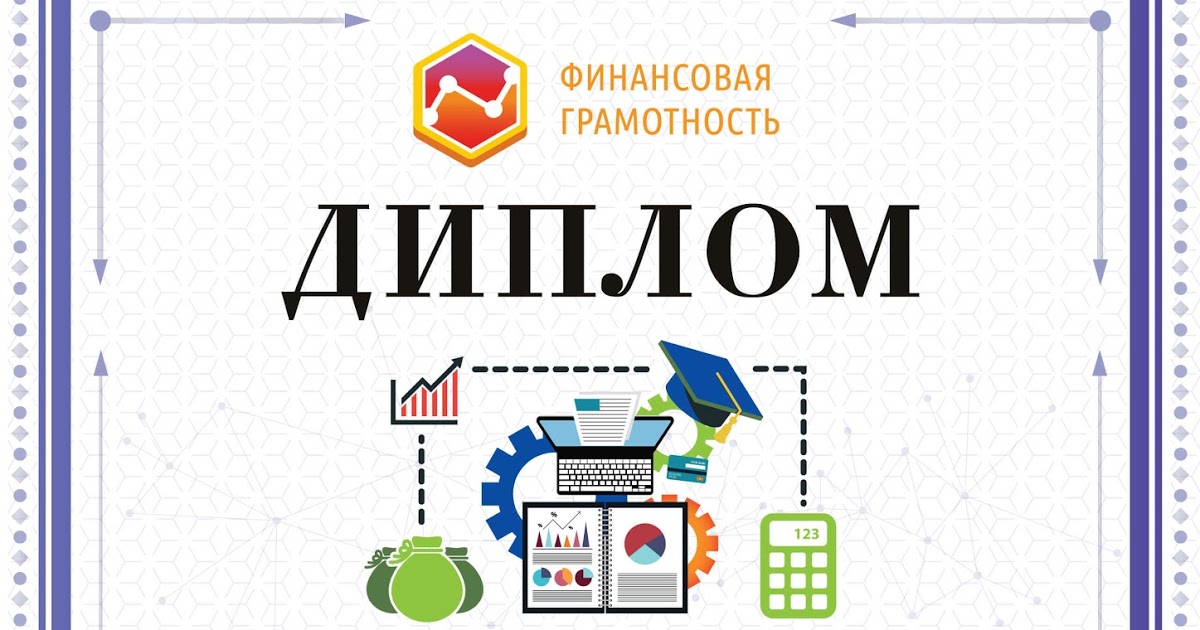